依斯靈頓浸信會(IBC)中文堂
中文崇拜

2021年1月3日 上午9:30
齊來敬拜
我們致力：相愛相顧‧傳揚主名
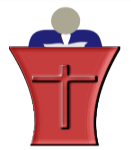 1
為免騷擾「崇拜」　調音至「零聲」
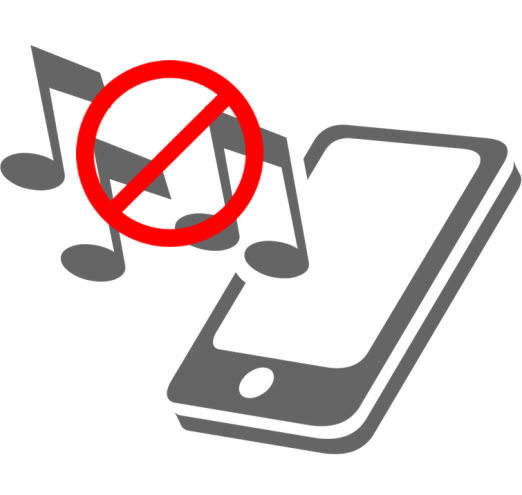 2
歡迎各位弟兄姊妹
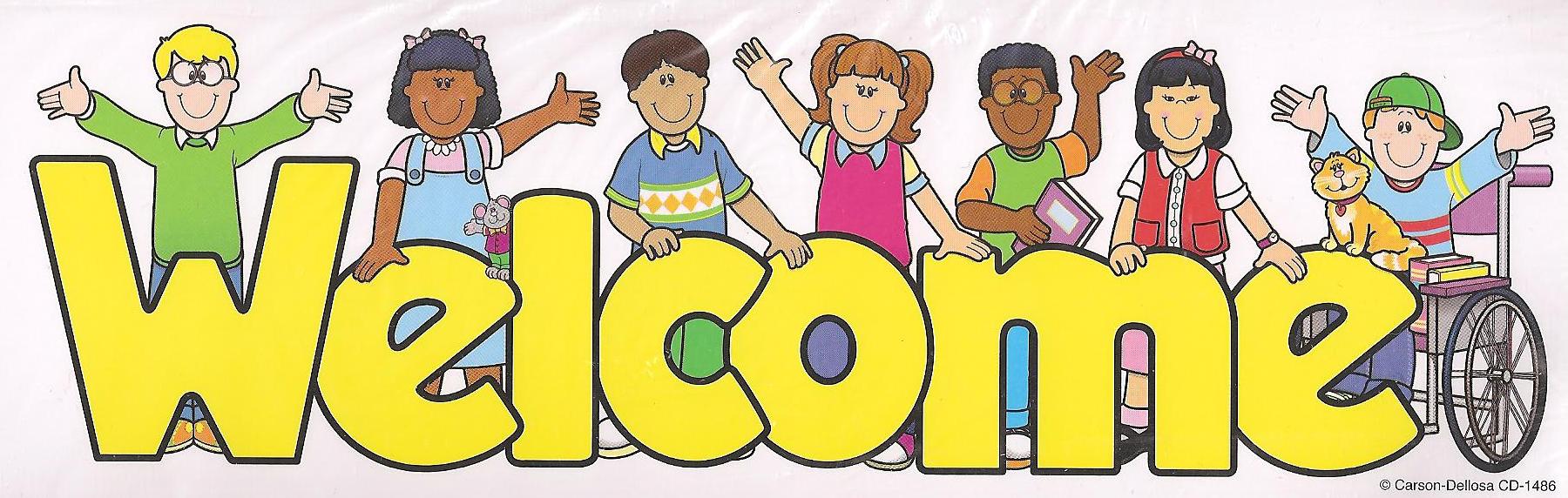 在主裏向大家問安。
3
歡迎來賓
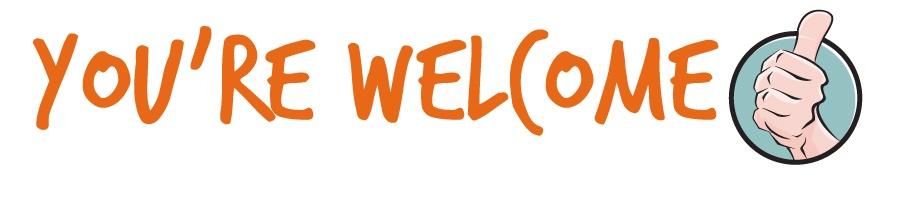 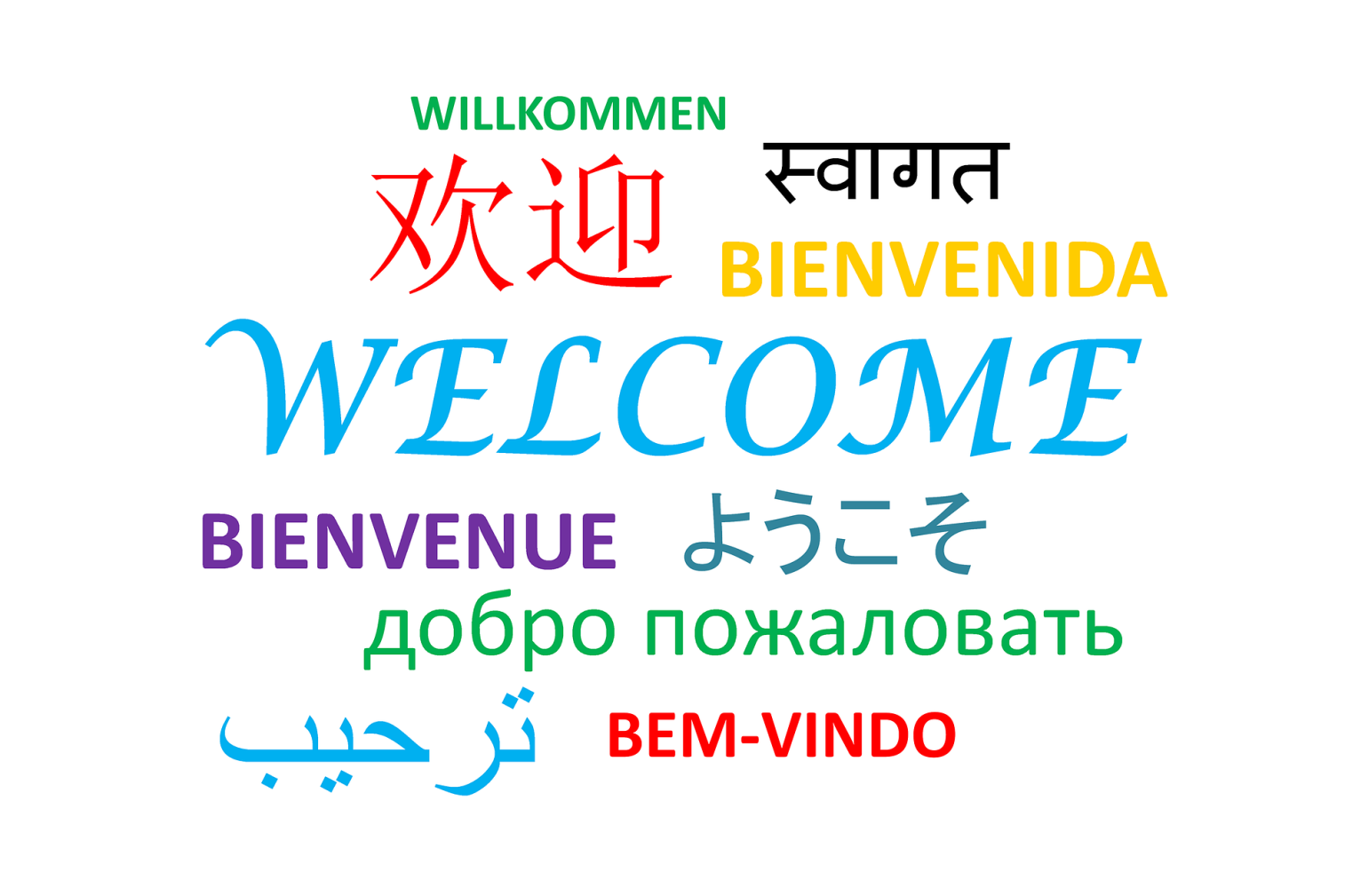 Selamat Datang
4
家事分享
5
今天
主日聚會時間改回上午九奌半在中文堂大廳舉行
祈禱會逢星期四晚上七點半用Zoom型式舉行, 歡迎向Amos報名參加
是日舉行聖餐, 記念救主耶穌基督
一月份生日芳名: 02姜淑惠  10黃智萍Sophia  22楊佩賢Pauline 。
6
今天
請將奉獻放進入口處的奉獻袋內或存入教會銀行戶口, Islington Baptist Church   CBA   BSB 062821   A/C 10059853    註明” Chinese” 。
7
關注事項
在此省略，請自行查閣
8
公禱
暫停所有活動，
敬請站立。
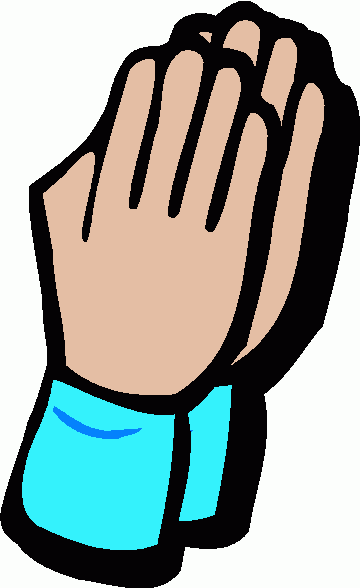 9
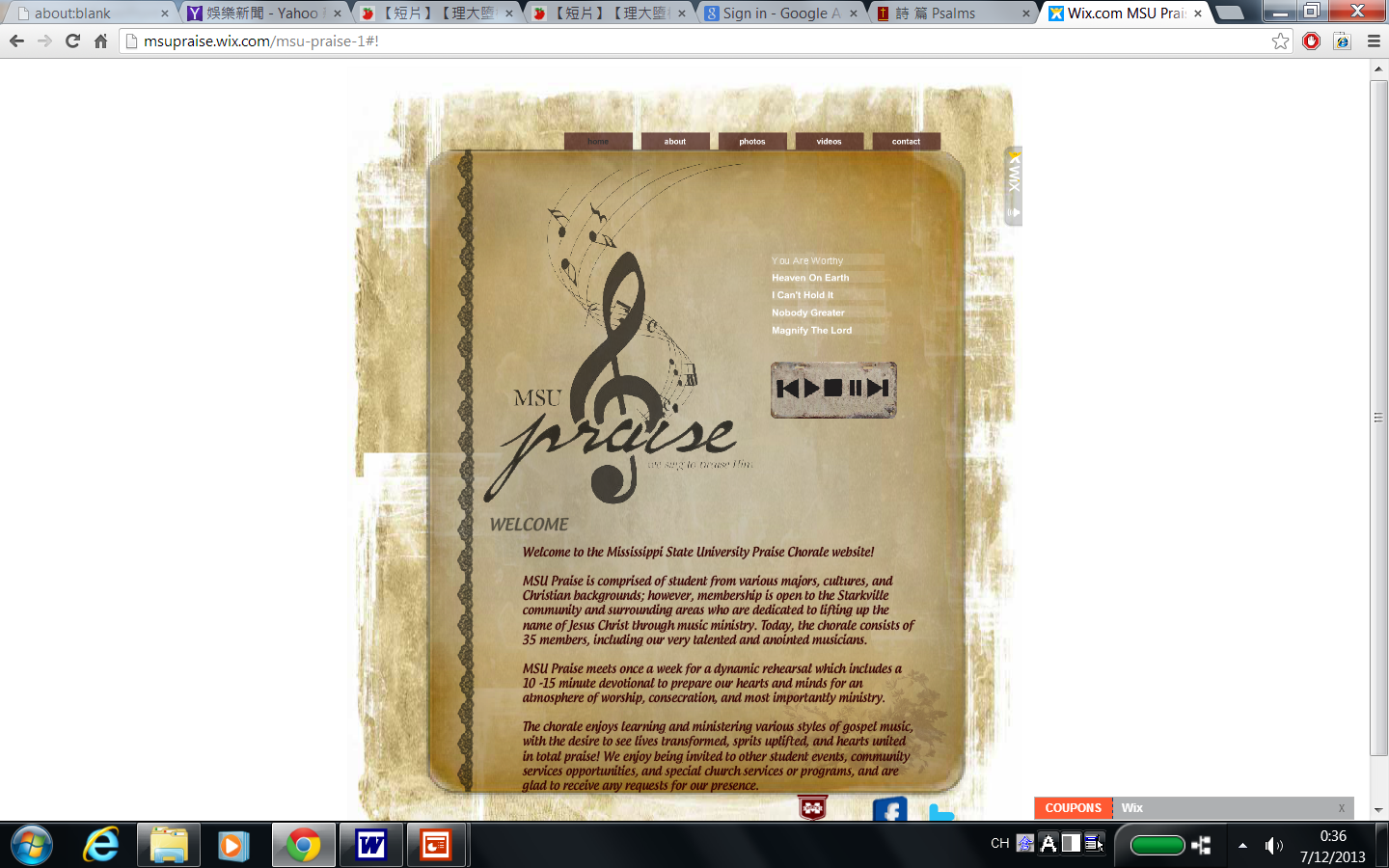 敬拜
赞美
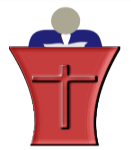 10
读经
列王纪上 13：23-34
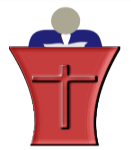 11
23 吃喝完了，老先知为所带回来的先知备驴。
24 他就去了，在路上有个狮子遇见他，将他咬死，尸身倒在路上，
     驴站在尸身旁边，狮子也站在尸身旁边。
25 有人从那里经过，看见尸身倒在路上，狮子站在尸身旁边，
     就来到老先知所住的城里述说这事。
26 那带神人回来的先知听见这事，就说：“这是那违背了耶和华命令的神人，所以耶和华把他交给狮子；狮子抓伤他，咬死他，是应验耶和华对他说的话。”
27 老先知就吩咐他儿子们说：“你们为我备驴。”他们就备了驴。
28 他去了，看见神人的尸身倒在路上，驴和狮子站在尸身旁边，
     狮子却没有吃尸身，也没有抓伤驴。
29 老先知就把神人的尸身驮在驴上，带回自己的城里，要哀哭他，葬埋他；
30 就把他的尸身葬在自己的坟墓里，哀哭他，说：“哀哉！我兄啊。”
31 安葬之后，老先知对他儿子们说：“我死了，
     你们要葬我在神人的坟墓里，使我的尸骨靠近他的尸骨，
32 因为他奉耶和华的命指着伯特利的坛和撒玛利亚各城
     有邱坛之殿所说的话必定应验。”
33 这事以后，耶罗波安仍不离开他的恶道，将凡民立为邱坛的祭司；
     凡愿意的，他都分别为圣，立为邱坛的祭司。
34 这事叫耶罗波安的家陷在罪里，甚至他的家从地上除灭了。
講道
陈传道
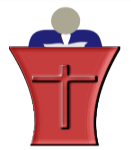 14
謝禱為講道及奉獻
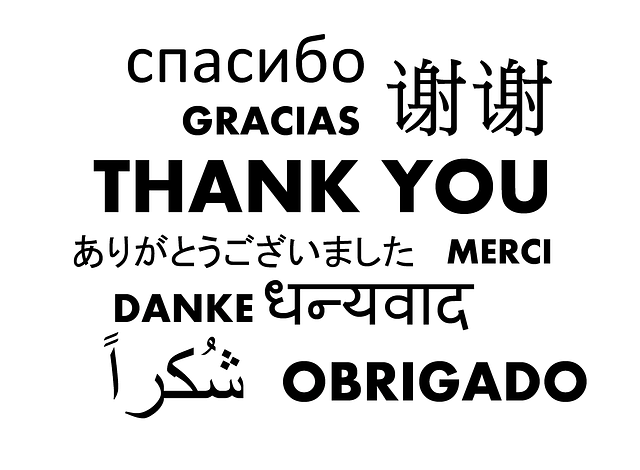 Thanksgiving prayer
15
奉獻 / 差遣 (一同進行)
本是拿神賜的物, 向神來表達敬意
該是(甘心樂意)不勉強

若你是首次來，未明白
可以讓奉獻袋傳過。
請大家預備！…
16
主餐
太26
17
主餐 (馬太26)
26:26 他們喫的時候、耶穌拿起餅來、祝福、就擘開、遞給門徒、說、你們拿著喫．這是我的身體。
主餐
26:27 又拿起杯來、祝謝了、遞給他們、說、你們都喝這個． 26:28 因為這是我立約的血、為多人流出來、使罪得赦。
主餐
26:29 但我告訴你們、從今以後、我不再喝這葡萄汁、直到我在我父的國裡、同你們喝新的那日子。
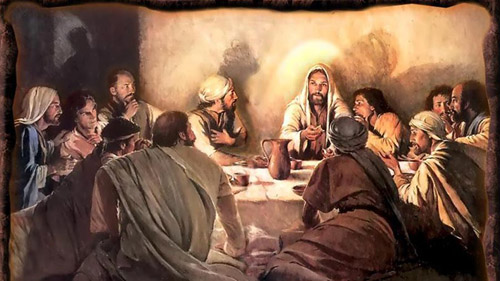 在這個信仰，我有一分
牧禱 / 祝福
敬請站立
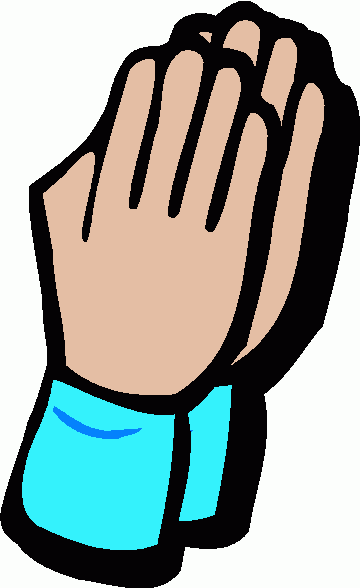 26
收拾场地謝謝協助
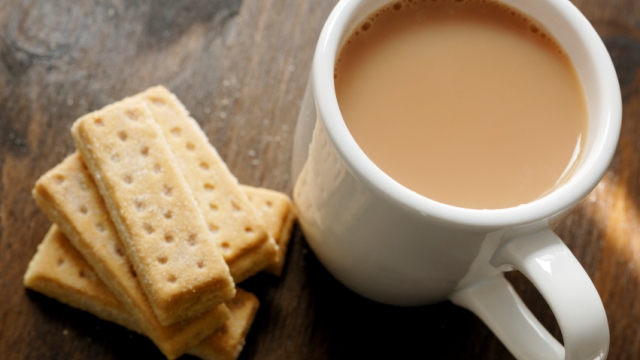 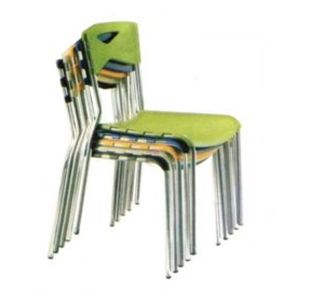 移步副堂
共享茶点
崇拜结束、事奉开始
27